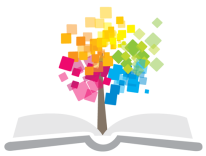 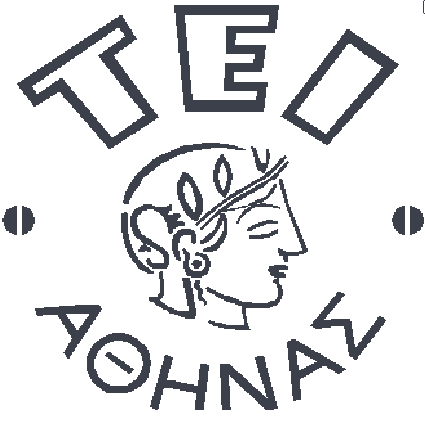 Ανοικτά Ακαδημαϊκά Μαθήματα στο ΤΕΙ Αθήνας
Πολιτική πληροφόρησης
Ενότητα 12: Ανακεφαλαίωση Μέρος ΙΙ 

Δρ Αλέξανδρος Κουλούρης
Τμήμα Βιβλιοθηκονομίας & Συστημάτων Πληροφόρησης
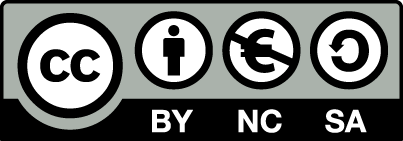 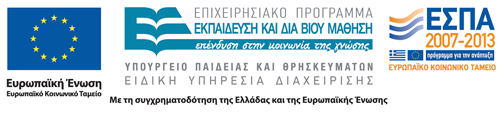 Ενότητα 7
Πολιτική υπηρεσιών πληροφόρησης
Πολιτική υπηρεσιών πληροφόρησης
Θεωρητικοί προβληματισμοί και θεωρητικό υπόβαθρό της
Διαχείριση της πληροφορίας
Υπηρεσίες πληροφόρησης και ανάπτυξής τους
Ειδικές υπηρεσίες πληροφόρησης
Πληροφοριακός αλφαβητισμός
1
Ενότητα 8
Δικαιώματα πνευματικής ιδιοκτησίας και πολιτικές βιβλιοθηκών
Κατά νόμο (νομική) κατάθεση (legal deposit) 
Συγκομιδή (harvesting) πηγών Διαδικτύου
Οδηγία 2001/29 και ενσωμάτωσή της στην ΕΕ
Ελληνική νομοθεσία πνευματικών δικαιωμάτων, βλ. Ν. 2121/1993, Ν. 3057/2002
Πολιτικές δανεισμού, αναπαραγωγής και διατήρησης σε διάφορες χώρες, σε σχέση με τη νομοθεσία πνευματικών δικαιωμάτων
2
Ενότητα 9
Διάθεση ψηφιακού πολιτιστικού αποθέματος μέσω της Ευρωπαϊκής Ψηφιακής Πύλης Europeana
Πριν την Europeana
Η Ευρωπαϊκή Βιβλιοθήκη
i-2010
Digital Libraries Initiative (DLI)EDL Foundation & EDLnet 
EDLocal (EuropeanaLocal)
Europeana.eu
Στόχοι
Αποτελέσματα
Πιθανή δομή της Europeana
Σημερινό ψηφιακό περιεχόμενο
Open Archive Initiative (OAI)
3
Ενότητα 10
Ανοιχτή Πρόσβαση
Ανοικτή πρόσβαση (Open access)
Ηλεκτρονικά περιοδικά
Αποθετήρια
Creative Commons
Παραδείγματα ανοικτής πρόσβασης, PubMed, PLoS
4
Πρόσθετη βιβλιογραφία (1)
ΕΕΒΕΠ. Κώδικας δεοντολογίας του βιβλιοθηκονόμου: βασικές αρχές. URL: 
[ Ημερομηνία πρόσβασης: 06-10-08]
Καϊτατζή-Γουϊτλοκ, Σ. (2003). Η επικράτεια των πληροφοριών. Αθήνα.
Κουμάντος, Γ. (1991). Πνευματική ιδιοκτησία. Αθήνα.
Μάνεσης, Α. (1982). Ατομικές ελευθερίες.
Πρόσθετη βιβλιογραφία (2)
Abell, A. (2005). Information literacy in a joined up world. London: Facet.
Adam, R. (1991). Laws for the lawless: ethics in information science. Journal of Information Science, 17(6): 357-372.
Carbo, T. and Almango, S. (2001). Ethical issues of information technology: distinctive features of ethical debates and the consequence. Library Trends, 49(3): 497-499, 520-536.
Πρόσθετη βιβλιογραφία (3)
CILIP (2004). Ethical principles and code of professional practice for library and information professionals. URL: cilip.org [Ημερομηνία πρόσβασης: 26-05-04]
Cornish, G.P. (1990). Copyright: interpreting the law for librarians and archives. London: Facet Publishing.
Feather, J. (2004). The information society. 4th ed. London: Facet Publishing.
Πρόσθετη βιβλιογραφία (4)
Hornby, S. and Clarke., Z. (2002). Challenge and change in the information society. London: Facet Publishing.
IFLA (1999). Access to information: a librarian’s responsibility. URL: ifla.org [Ημερομηνία πρόσβασης: 06-10-08]
IFLA (2006). Code of ethics for librarians and information professionals. URL: ifla.org/faife/ethics/poland_code_of_ethics.htm [Ημερομηνία πρόσβασης: 06-10-08]
Πρόσθετη βιβλιογραφία (5)
Mowat, M. (1998). Legal liability for information provision. London: ASLIB. ISBN 0-85142-371-X.
Norman, S. (2003). Practical copyright for information professionals. London: Facet Publishing. ISBN 1-85604-490-4.
Πρόσθετη βιβλιογραφία (6)
Pedley, P. (2000). Copyright for information service professionals. 2nd ed. London: ASLIB. ISBN 1-85142-432-5.
Pedley, P. (2005). Digital copyright. London: Facet Publishing.
Pedley, P. (2003). Essential law for information professionals. London: Facet Publishing. 
Pedley, P. (2005). Managing digital rights: a practitioner's guide. London: Facet Publishing.
Πρόσθετη βιβλιογραφία (7)
Smith, K. (2004). Freedom of information. London: Facet Publishing.
Webster, F. (1995). Theories of the information society. Routledge.
Τέλος Ενότητας
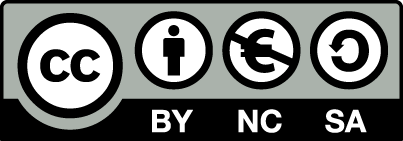 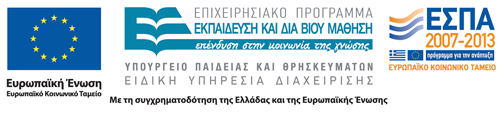 Σημειώματα
Σημείωμα Αναφοράς
Copyright Τεχνολογικό Εκπαιδευτικό Ίδρυμα Αθήνας, Αλέξανδρος Κουλούρης 2014. Αλέξανδρος Κουλούρης. «Πολιτική Πληροφόρησης. Ενότητα 12: Ανακεφαλαίωση Μέρος ΙΙ». Έκδοση: 1.0. Αθήνα 2014. Διαθέσιμο από τη δικτυακή διεύθυνση: ocp.teiath.gr.
Σημείωμα Αδειοδότησης
Το παρόν υλικό διατίθεται με τους όρους της άδειας χρήσης Creative Commons Αναφορά, Μη Εμπορική Χρήση Παρόμοια Διανομή 4.0 [1] ή μεταγενέστερη, Διεθνής Έκδοση.   Εξαιρούνται τα αυτοτελή έργα τρίτων π.χ. φωτογραφίες, διαγράμματα κ.λ.π., τα οποία εμπεριέχονται σε αυτό. Οι όροι χρήσης των έργων τρίτων επεξηγούνται στη διαφάνεια  «Επεξήγηση όρων χρήσης έργων τρίτων». 
Τα έργα για τα οποία έχει ζητηθεί άδεια  αναφέρονται στο «Σημείωμα  Χρήσης Έργων Τρίτων».
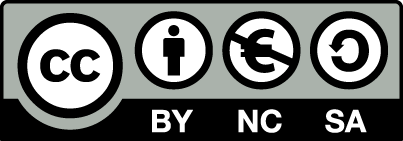 [1] http://creativecommons.org/licenses/by-nc-sa/4.0/ 
Ως Μη Εμπορική ορίζεται η χρήση:
που δεν περιλαμβάνει άμεσο ή έμμεσο οικονομικό όφελος από την χρήση του έργου, για το διανομέα του έργου και αδειοδόχο
που δεν περιλαμβάνει οικονομική συναλλαγή ως προϋπόθεση για τη χρήση ή πρόσβαση στο έργο
που δεν προσπορίζει στο διανομέα του έργου και αδειοδόχο έμμεσο οικονομικό όφελος (π.χ. διαφημίσεις) από την προβολή του έργου σε διαδικτυακό τόπο
Ο δικαιούχος μπορεί να παρέχει στον αδειοδόχο ξεχωριστή άδεια να χρησιμοποιεί το έργο για εμπορική χρήση, εφόσον αυτό του ζητηθεί.
Επεξήγηση όρων χρήσης έργων τρίτων
Δεν επιτρέπεται η επαναχρησιμοποίηση του έργου, παρά μόνο εάν ζητηθεί εκ νέου άδεια από το δημιουργό.
©
διαθέσιμο με άδεια CC-BY
Επιτρέπεται η επαναχρησιμοποίηση του έργου και η δημιουργία παραγώγων αυτού με απλή αναφορά του δημιουργού.
διαθέσιμο με άδεια CC-BY-SA
Επιτρέπεται η επαναχρησιμοποίηση του έργου με αναφορά του δημιουργού, και διάθεση του έργου ή του παράγωγου αυτού με την ίδια άδεια.
διαθέσιμο με άδεια CC-BY-ND
Επιτρέπεται η επαναχρησιμοποίηση του έργου με αναφορά του δημιουργού. 
Δεν επιτρέπεται η δημιουργία παραγώγων του έργου.
διαθέσιμο με άδεια CC-BY-NC
Επιτρέπεται η επαναχρησιμοποίηση του έργου με αναφορά του δημιουργού. 
Δεν επιτρέπεται η εμπορική χρήση του έργου.
Επιτρέπεται η επαναχρησιμοποίηση του έργου με αναφορά του δημιουργού
και διάθεση του έργου ή του παράγωγου αυτού με την ίδια άδεια.
Δεν επιτρέπεται η εμπορική χρήση του έργου.
διαθέσιμο με άδεια CC-BY-NC-SA
διαθέσιμο με άδεια CC-BY-NC-ND
Επιτρέπεται η επαναχρησιμοποίηση του έργου με αναφορά του δημιουργού.
Δεν επιτρέπεται η εμπορική χρήση του έργου και η δημιουργία παραγώγων του.
διαθέσιμο με άδεια 
CC0 Public Domain
Επιτρέπεται η επαναχρησιμοποίηση του έργου, η δημιουργία παραγώγων αυτού και η εμπορική του χρήση, χωρίς αναφορά του δημιουργού.
Επιτρέπεται η επαναχρησιμοποίηση του έργου, η δημιουργία παραγώγων αυτού και η εμπορική του χρήση, χωρίς αναφορά του δημιουργού.
διαθέσιμο ως κοινό κτήμα
χωρίς σήμανση
Συνήθως δεν επιτρέπεται η επαναχρησιμοποίηση του έργου.
16
Διατήρηση Σημειωμάτων
Οποιαδήποτε αναπαραγωγή ή διασκευή του υλικού θα πρέπει να συμπεριλαμβάνει:
το Σημείωμα Αναφοράς
το Σημείωμα Αδειοδότησης
τη δήλωση Διατήρησης Σημειωμάτων
το Σημείωμα Χρήσης Έργων Τρίτων (εφόσον υπάρχει)
μαζί με τους συνοδευόμενους υπερσυνδέσμους.
Χρηματοδότηση
Το παρόν εκπαιδευτικό υλικό έχει αναπτυχθεί στo πλαίσιo του εκπαιδευτικού έργου του διδάσκοντα.
Το έργο «Ανοικτά Ακαδημαϊκά Μαθήματα στο ΤΕΙ Αθήνας» έχει χρηματοδοτήσει μόνο την αναδιαμόρφωση του εκπαιδευτικού υλικού. 
Το έργο υλοποιείται στο πλαίσιο του Επιχειρησιακού Προγράμματος «Εκπαίδευση και Δια Βίου Μάθηση» και συγχρηματοδοτείται από την Ευρωπαϊκή Ένωση (Ευρωπαϊκό Κοινωνικό Ταμείο) και από εθνικούς πόρους.
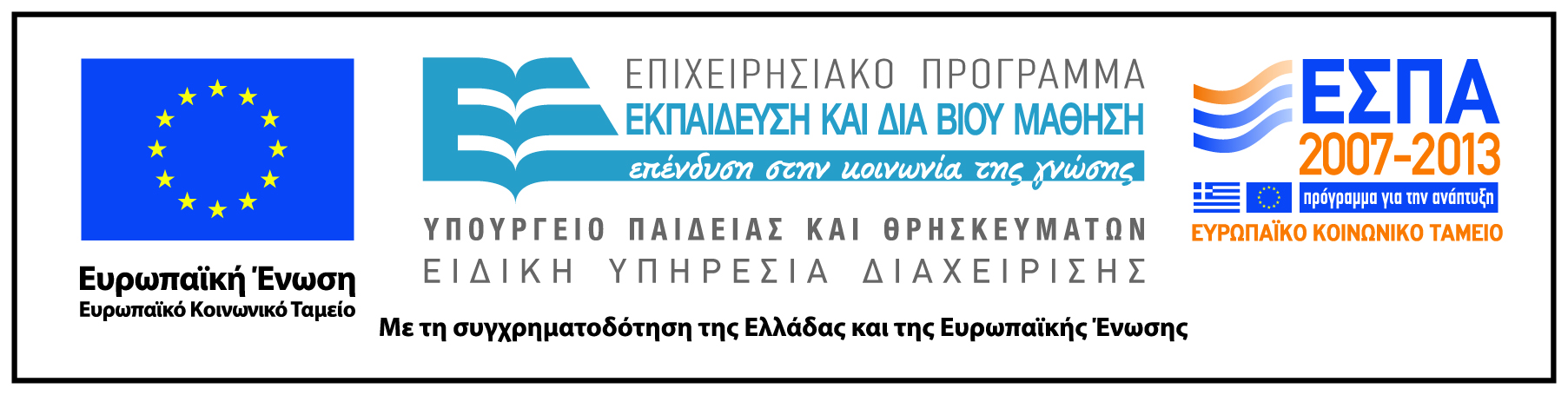